Theory of Sport Training
Lesson 3


Adaptation to sport performance
Training load
Adaptation
Natural
Intentional
Desadaptation
Maladaptation
Bio - social adaptation
Morpho – function adaptation
Motor  learning
Psycho –social adaptation
Adaptation
Basic cause of change – stimulus
Homeostasis
General adaptation syndrom 
Supercompensation
Adaptation
Supercompensation
The time of adaptation along the Neumann 1993
First stage - after 7-10 days of training – management and correction of movement 
The second stage -  after  10-20 days of regularly  training occur to increasing of energy store
The third  - after 20-30 days  - optimization of partial movement activity management  (neural-muscle activity)
The fourth – after 30-40 days-  synchronization and improvement of coordination of all involved component, start of the of cells and body organ function restructure and  the body get to the higher level of rebuilding, higher level of fitness, performance.
Training load
Type of movement, exercise
Intensity of load
Volume of load
Frequency of load
Type of movement or exercises (trainings means)
Race exercises, content and structure of movement are the same as during competition
Specific exercises, content and structure of movement are on the high level of unity with the movement during competition
General or universal means, every others exercises with low or no concordance with competition movement
Volume of training load
The volume is characterized with the help of all exercises stimulus’s sum and introduces quantitative part of trainings load. 
General parameters as the number of training days, trainings units, number of race, time of regeneration
Specific parameters as the time of load, number of jumps, throws, repetitions of exercises etc.
Intensity of training load
Intensity of load is the stimulus power, which is the exercise realized with, or the rate of effort (stress)
Qualitative variable
Simple criterions of intensity
Various strength effort and various weight of load
Various speed (run) and frequency of movement (strength-endurance training etc.)
Various pace of game
The level of HR or LA accumulation
Zone of training intensity
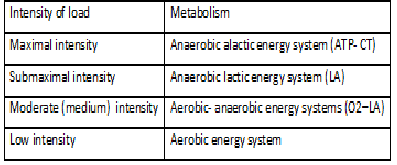 Zone of training intensity
Zone 1 – sphere of AT, low intensity,             LA 2 – 3 mmol, VO2max 50 -75 % 	       HRmax  60 (50) – 80 % Development or maintaining of basic fitness 
Zone 2 – sphere of ANT, moderate to submax. Intensity,  LA 3 – 8 mmol, VO2max75 – 85(90)%, HRmax 80 – 95 %,
Development of specific long therm endurance, strength, development of aerobic power (VO2max),
Zone of training intensity
Zone 3 – stimulation of maximal oxygen consumption, accumulation of LA, VO2max 85 – VO2peak, HRmax90(95) – 100%specific performance

Zone 4 – speed, explosiveness
 		LA – depends of time ,     Intensity over 100%
Frequency of training stimuli
Depends on:years training periodperformance levelagesexaim of the training process
RECOVERY
Approximate time for recovery after various type of load:
After hard training of maximal strength..48-72 h
After hard and long aerobic training ..…… 48 h
After easy  aerobic training ....................... 24 h
After hard anaerobic – endurance training.48 h
After easy anaerobic – endurance training.24 h
After demanding speed training.................24 h
After easy speed training ……….................12 h